NON-HODGKINS LYMPHOMA
DR. SANJANA BHAGWAT
MODERATOR : DR. GANAPULE
Definition
Lymphomas are malignant tumours of lymphoid tissue which give rise to solid tissue masses.
Heterogenous group of disorders.
Risk factors :
Infectious agents –







Immunodeficiency increases the risk
Autoimmune diseases- RA, SLE predispose
Environmental exposure to agricultural chemicals
Pesticides implicated in diffuse large cell B-lymphoma.
Polymorphisms in immunoregulatory genes.
[Speaker Notes: Kaposi’s and primary CNS lymphoma are AIDS defining malignancies. Rest are AID-associated malignancies.]
Classification
Earlier the REAL classification was used which had some deficiencies
Currently the WHO classification is followed
WHO classification
[Speaker Notes: 1.Diffuse large B-cell lymphoma   2.Follicular lymphoma   3. mantle cell lymphoma   4. marginal zone lymphoma   5. MALToma   6. Burkitt’s lymphoma   7.hairy cell leukaemia   8. B-cell chronic lymphocytic leukaemia/small lymphocytic lymphoma.
Mature T-cell :   1. Anaplastic large cell lymphoma   2. angioimmunoblastic T-cell lymphoma   3. mycosis/fungoides/Sezary syndrome]
Some cells form the germinal centre and express sIg , CD10, BCL-6
Exposure to antigen
Post germinal centre memory B cells circulate in the peripheral blood and also in  the follicular marginal zones of LN, spleen and MALT
Germinal centre and Post germinal centre memory B cells circulate in the peripheral blood and also in  the follicular marginal zones of LN, spleen and MALT
Exposure to antigen
[Speaker Notes: T-cell lymphomas in children and young adults derived from innate immune system.
Extranodal in presentation
Adults- nodal]
Clinical features
More frequent in elderly
Most subtypes show a male preponderance
Generally present with painless, generalised lymphadenopathy especially in the cervical or supraclavicular region. 
Widely disseminated at presentation 
Primary extranodal involvement is more common.
Generalised lymphadenopathy – 
Enlargement of three or more non-contiguous lymph node groups.


Significant lymphadenopathy – 
>1cm in cervical and axillary region 
> 1.5 -2 cm in inguinal region 
Any supraclavicular or scalene lymphadenopathy is always abnormal.
Nasopharynx or tonsilar involvement : 
soreness or pain in throat,
nasal obstruction or bleeding,
lump in throat or dysphagia. 

Waldeyer’s ring involvement : 
Dysphagia
Compression of trachea
GI mc extranodal site – stomach, mesenteric LNs, peritoneum, liver, small bowel, oesophagus.
GI bleed, 
abdominal pain, 
vomiting, dyspepsia, nausea, 
change of bowel habits 
weight loss.
Hepatosplenomegaly

Compression syndrome
Gut obstruction
Ascites
SVC obstruction
Skin involvement –
nodules on head or trunk
CNS- 
headache, 
lethargy,
 hemiparesis 
seizures. 
May infiltrate meninges.

Blurring of vision, loss of visual acuity – ocular lymphoma.
Kidney or testicular involvement –
 urinary tract obstruction or testicular mass.


Metabolic complications – 
Hyperuricemia 
hypercalcemia
Systemic features less common than in Hodgkins.

Pruritis uncommon

Fever indicates secondary infection.

If present indicate advanced disease and apoorer prognosis.

Autoimmune disorders more common.
Blood picture – 
normal hematological parameters early in the disease.
Advanced – Hb falls, may be thrombocytopenia and neutropenia.
Marrow involvement in 30-70%
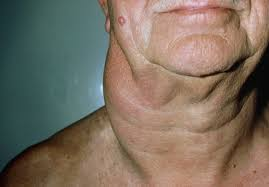 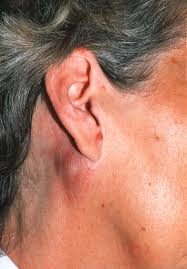 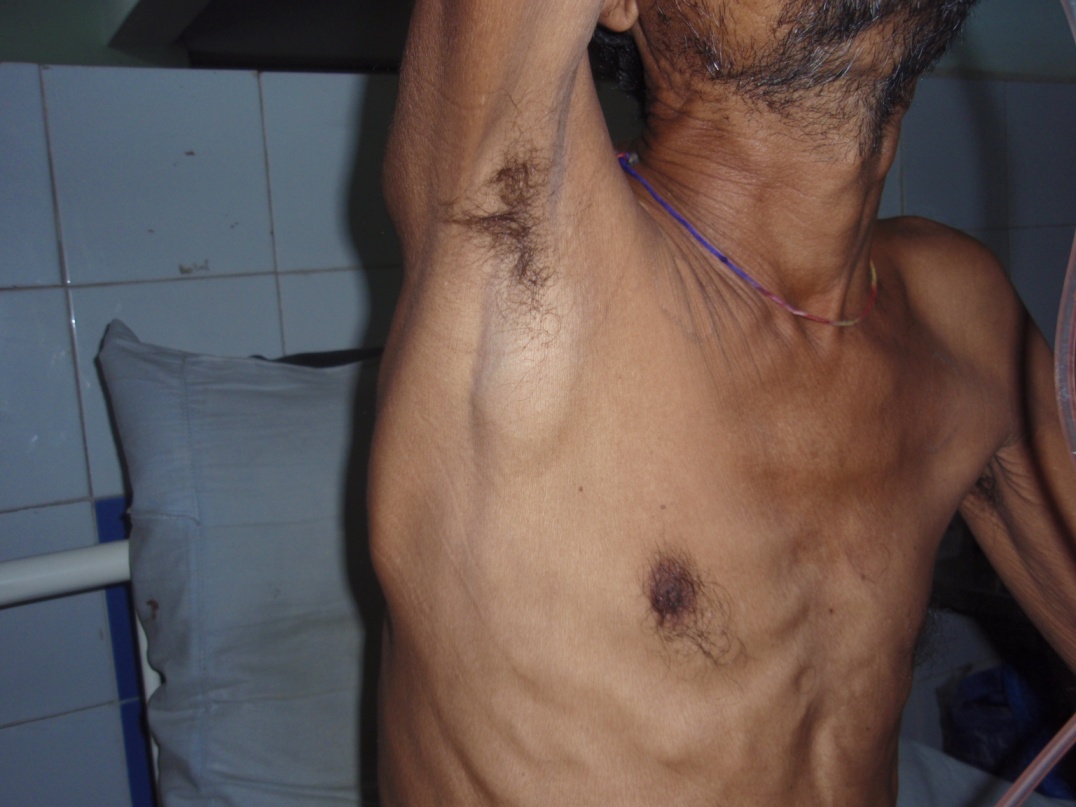 Diagnosis
Rule out other causes of LN enlargement.
[Speaker Notes: Acute bacterial infections 2. tuberclosis 3. atypical mycobaterial infections  4. cat-scratch fever  
1. Infectious mononucleosis 2. cytomegalovirus  3.AIDS 4. Herpes virus
Toxoplasma
1. castleman’s disease  2. rheumatoid arthritis 3. SLE 4. Sarcoidosis  5. malignant diseases  6. drugs – carbamezapine, hydralazine]
Lymphadenopathy at one site – usually localised inflammatory process especially in cervical region.

Supraclavicular – always abnormal.

Bigger nodes usually reflect underlying malignancy.

Texture in malignancy – large, rubbery, non-tender, firm.
Lymph node biopsy 
Fine-needle aspiration cytology 
Immunophenotyping 
Immunohistochemistry
Flow cytometry 
Genetics – PCR or southern blotting.
If liver or BM involvement suspected – trephine biopsy of BM or liver biopsy.
Occassionally, diagnostic laparotomy.
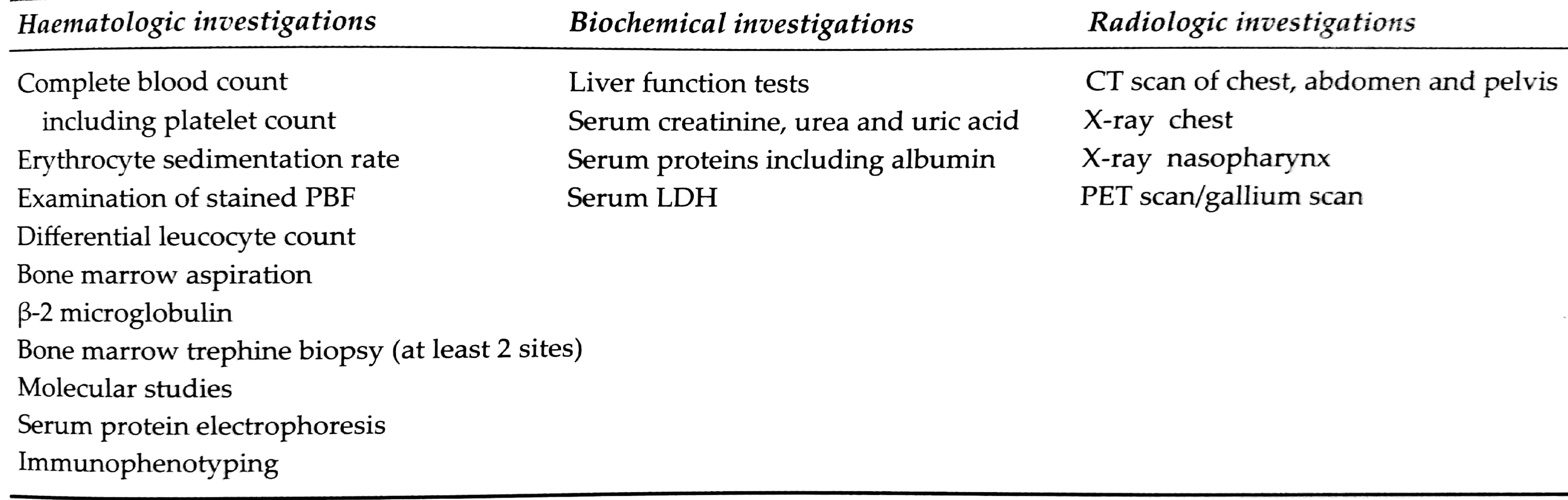 [Speaker Notes: It has been found in studies that 2 samples of bone marrow biopsy have a better yeild than single sample. Bilateral samples are better than unilateral for morphological analysis.
Protein electrophoresis – monoclonal gammopathy and hypogammaglobulinemia found

High serum LDH and beta-2 microglobulin indicate a poor prognosis]
Serum albumin is used as a prognostic factor in DLBCL.  A new prognostic index A- IPI (albumin adjusted) has also been proposed.


Recent studies have also shown that vitamin D3 deficiency is a negative prognostic factor in aggressive lymphomas.


Current studies are focused on supplementation of vitamin D3 in deficient patients during treatment and to see if there is any benefit.
Subtyping of NHL
Lineage markers
Lymphoma specific markers
Morphology
Genetics
Normal lymph node
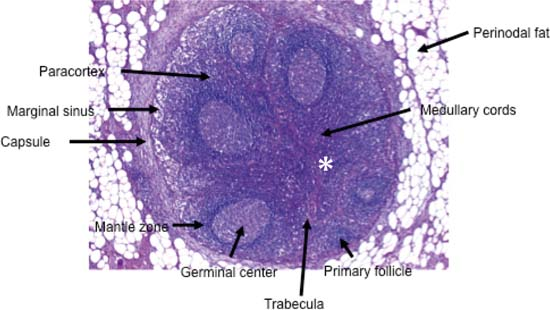 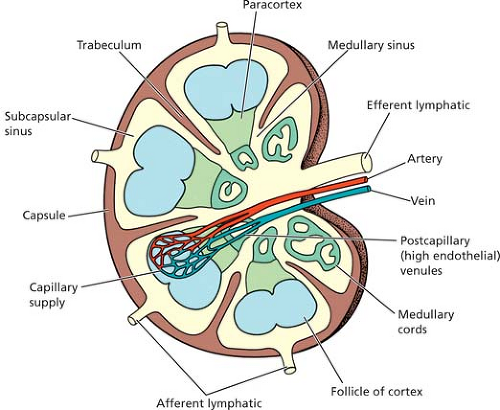 Lineage markers :
Lymphoma specific markers
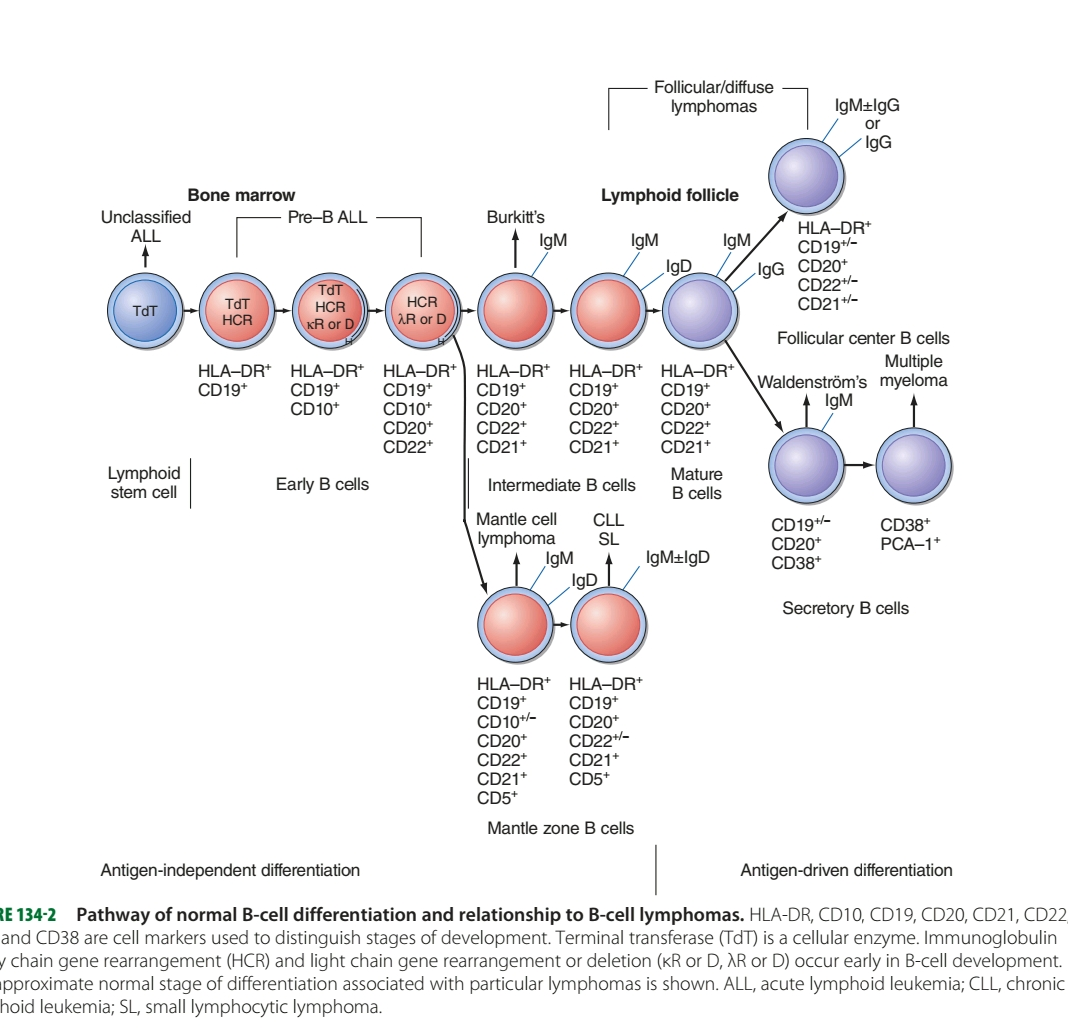 [Speaker Notes: Cd 19 20 common to all]
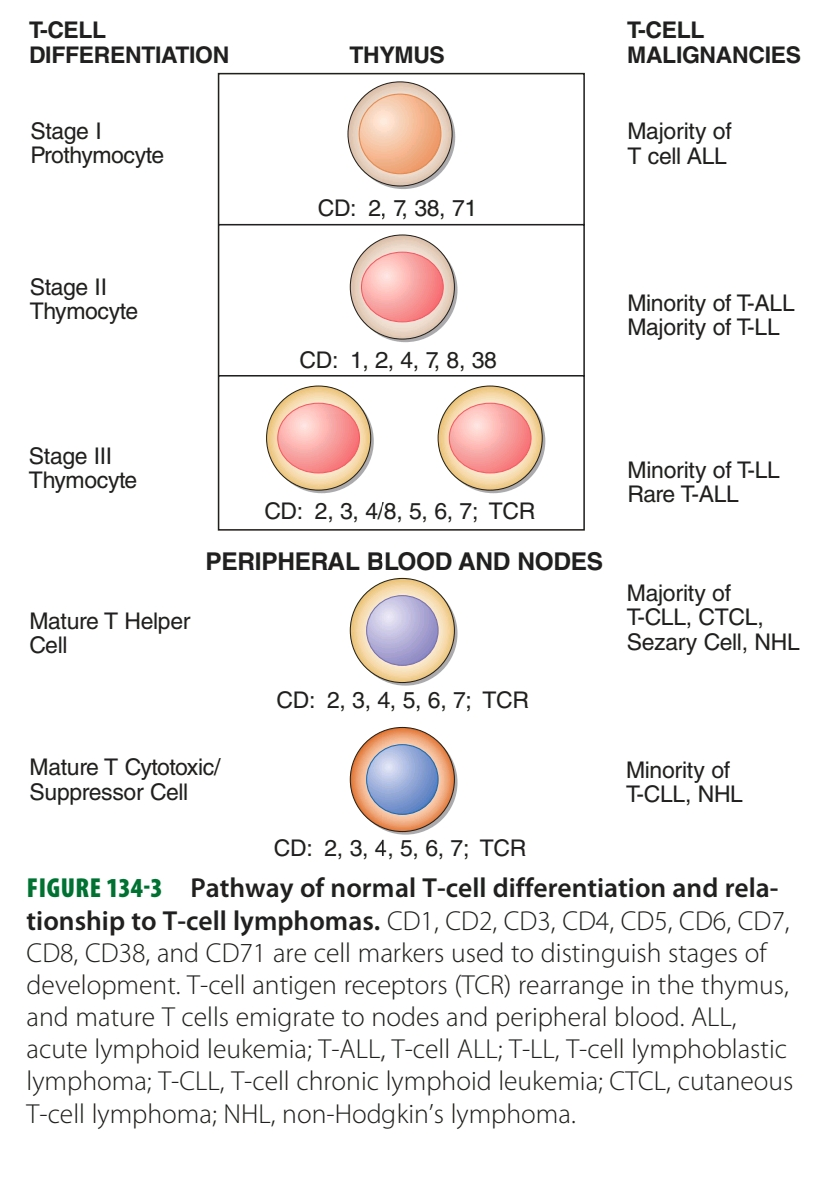 Morphological patterns
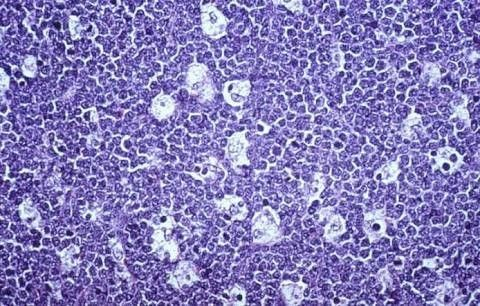 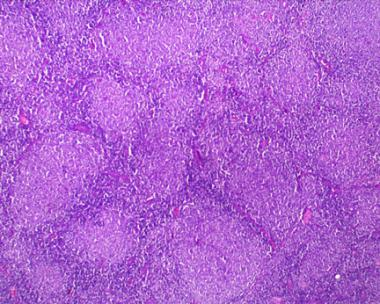 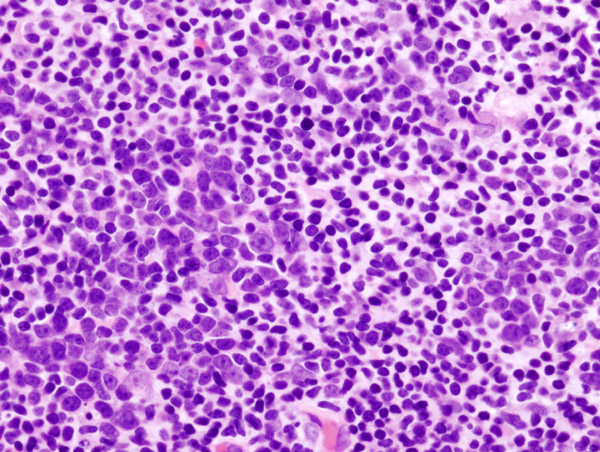 [Speaker Notes: Starry sky pattern due to engulfed apoptotic bodies by macrophages]
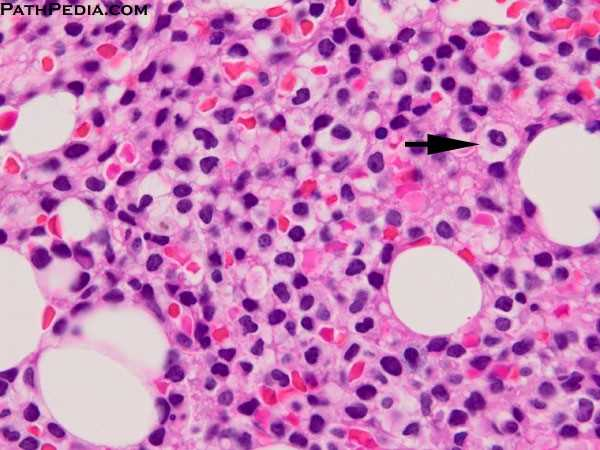 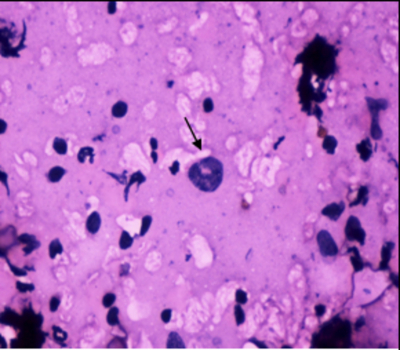 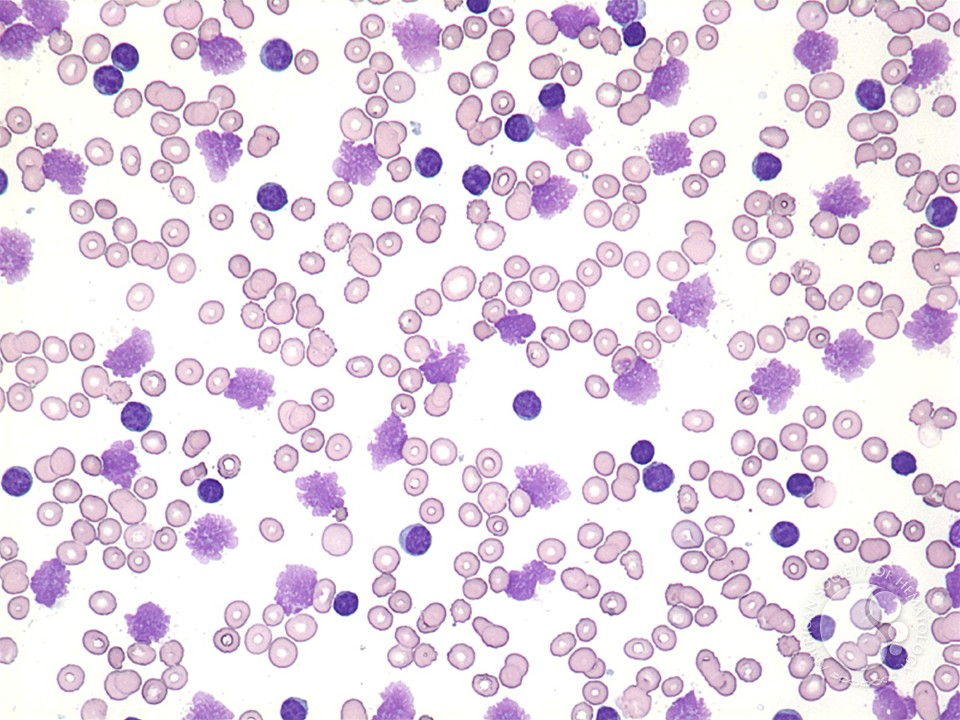 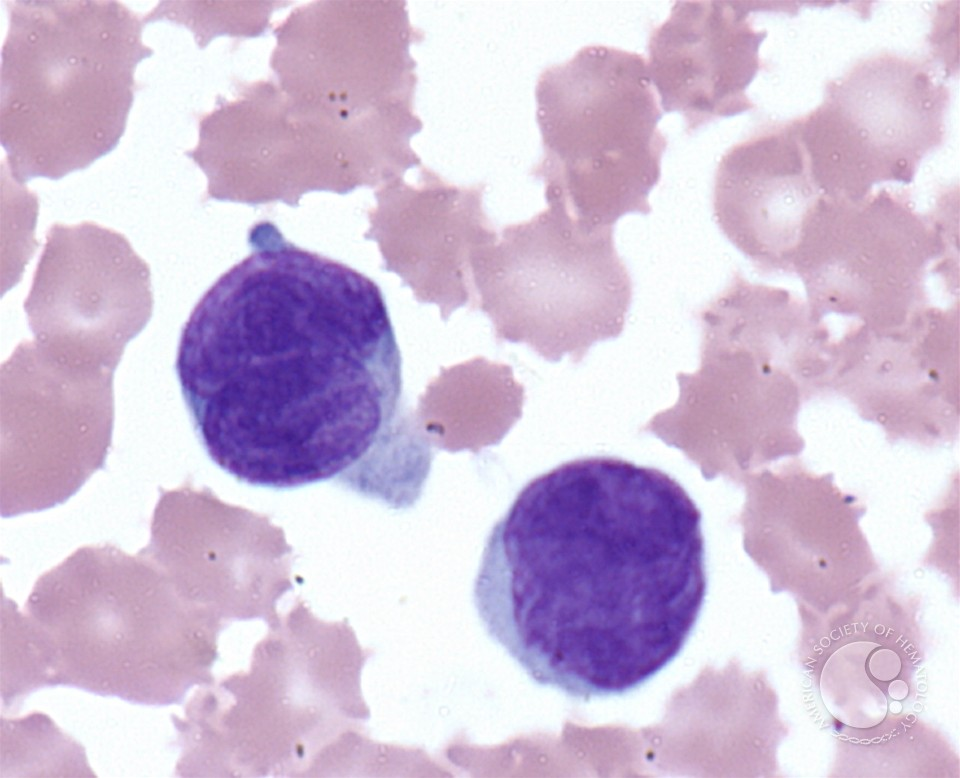 [Speaker Notes: Smudge cells due to damaged cells while preparing the sma=ear due to the physical stress as the cells are more fragile.]
B-lineage lymphomas
Precursor B-cell lymphoma:
Extranodal involvement – skin, bone, soft tissue
CD19, CD79a, CD10 and TdT
Arises from pre-germinal B cells
Mature B-cell lymphomas
Diffuse large B-cell lymphoma:
most common, aggressive
Frequently seen in immunodeficient patients
Extranodal
Present as rapidly enlarging tumour mass at these sites
Traslocation with breakpoint in BCL-6 or its mutation.
Immunophenotype – CD19, CD20, CD79, CD22
[Speaker Notes: frequently – GIT, bone, liver, spleen, nasopharynx, tonsil (Waldeyer’s ring).]
centroblastic
immunoblastic
DLBCL
[Speaker Notes: Diffuse growth pattern
Microscopy – diffuse effacement of LN architecture by large cells with pale abundant, basophilic cytoplasm, vesicular nucleus and 2-3 nucleoli
Variants – centroblastic, anaplastic, spindle-cell type]
Follicular lymphoma : 
Middle-aged adults
From germinal centre B-cells.
Nodal involvement is common but extranodal may be seen.
Bone marrow – 85%
B symptoms common
Indolent course
Moleucular characteristic – t(14,18) – overexpression of BCL-2 which prevents apoptosis – 90% of follicular lymphomas
[Speaker Notes: Composed of cells seen in normal germinal centres, i.e, centrocytes and centroblasts which tend to form a follicular pattern.(histology)]
Immunophenotype – CD10, CD19, CD20, CD22, Cd79a, BCL-2.
25% - spontaneous regression.
30-50% - transform into DLBCL.
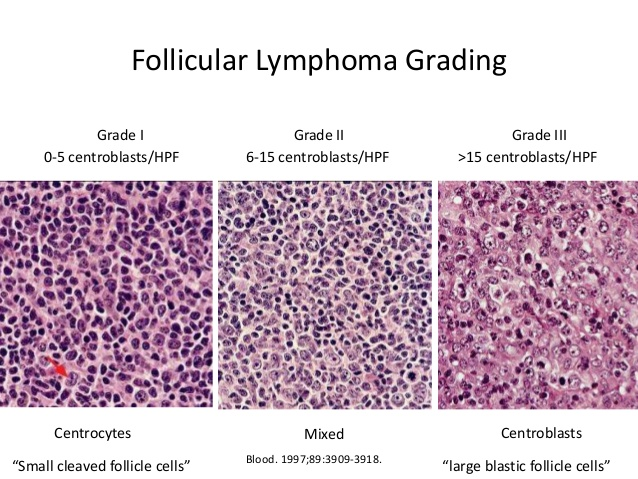 [Speaker Notes: Three grades defined based on extent of follicular or diffuse pattern]
Mantle cell lymphoma – 
From naïve B-cells, pre-germinal.
t(11:14)

Extranodal marginal zone lymphoma of MALT (MALToma)
Arises in extranodal tissues involved in chronic inflammation
Arises from marginal zone B-cells.
Indolent and remains localized for years.
Prognosis is good
May transform into DLBCL
[Speaker Notes: Eg : H.pylori infection in stomach and thyroid in Hashimoto’s thyroiditis
Small-to-medium sized lymphocytes with irregular nuclei.]
Burkitts – 
From mature B-cells.
Three variants
Associated with EBV
Also in HIV-infected patients
CNS, jaw and other facial bones commonly involved
Aggressive tumour
Responds to chemotherapy
[Speaker Notes: Three distinct clinical forms – endemic ; sporadic ; immunodeficiency associated
Endemic and sporadic – children in Africa ; sporadic in western countries ; immunodeficient in HIV patients
The apoptotic cells ingested by macrophages give it a starry sky appearance.]
T-lineage lymphomas
Precursor T-cell lymphomas – 
Highly aggressive
Patients present with a mass in anterior mediastinum along with supradiaphragmatic lymphadenopathy and pleural effusion.
Can involve CNS
Diffuse pattern
Disseminated disease and B symptoms are common
Mature T-cell lymphoma
Mycosis fungoides/ cutaneous T-ell lymphoma
Indolent
Presents with eczematous skin lesions
Median survival is 1 year from development of systemic disease.
Lymphopenia
Increase in suppressor:helper T-cell ratio.
Histology – pautrier’s micro-abscesses.
Circulating tumour cells – Sezary syndrome
Stage 1(premycotic) – widespread patchy scaly and erythematous eruptions with severe pruritis
Stage II – tumour like lesions and infiltrated plaques in the skin. Lymphadenopathy may develop.
Stage III – skin tumours ulcerate and fungate, hepatosplenomegaly.
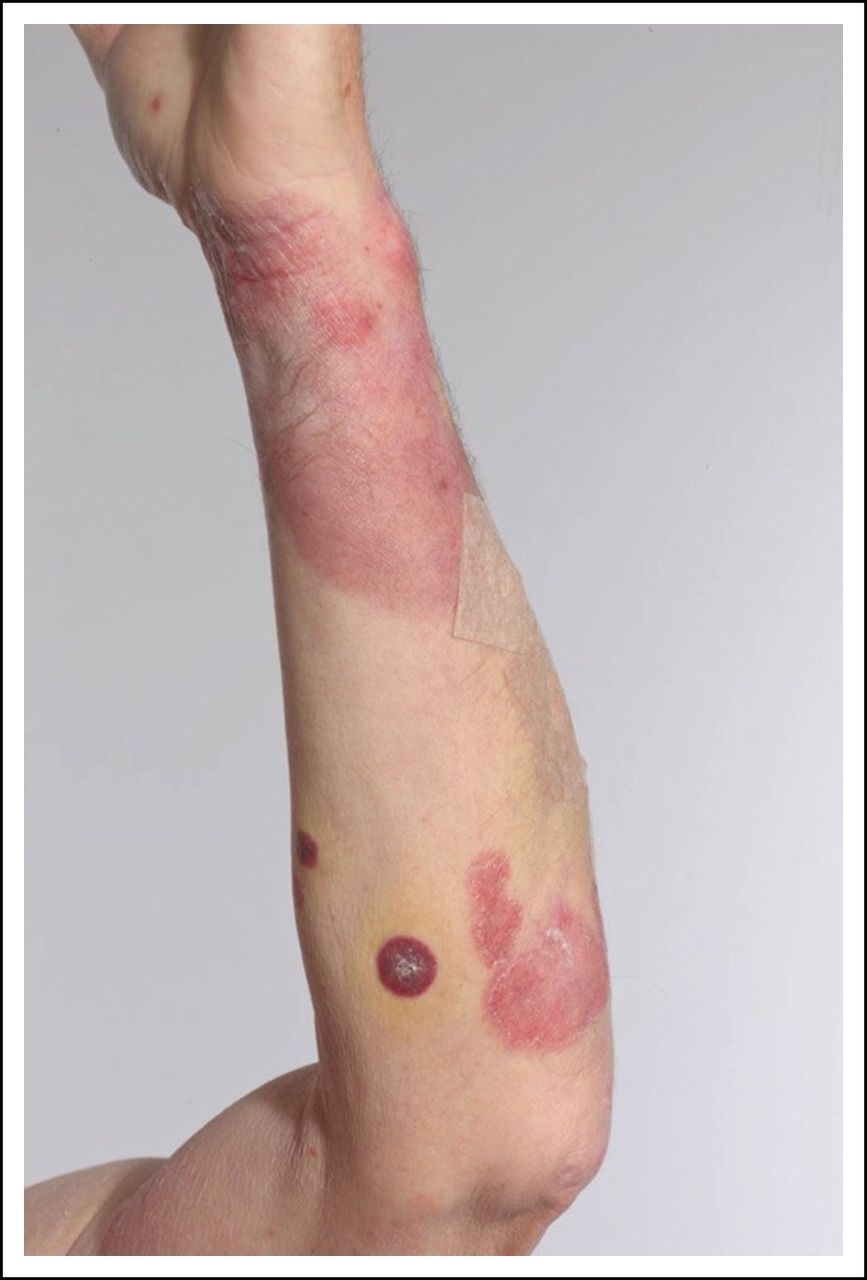 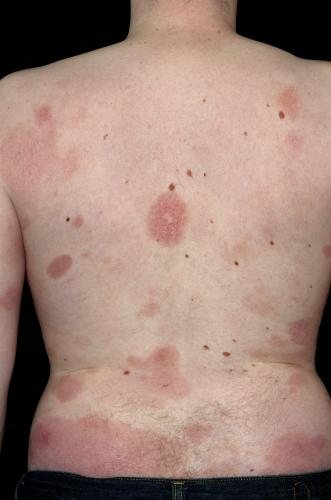 Staging
The Ann-Arbor staging is used more frequently for HL but can also be used for NHL.
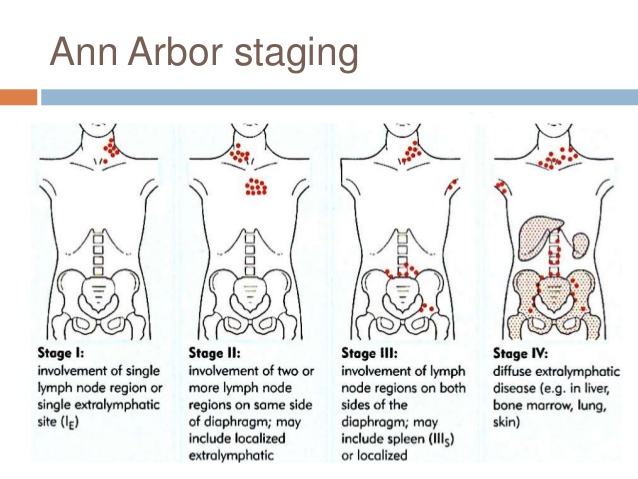 This system does not correlate with prognosis.
The international prognostic index categorizes these patients into groups with distinct prognosis.
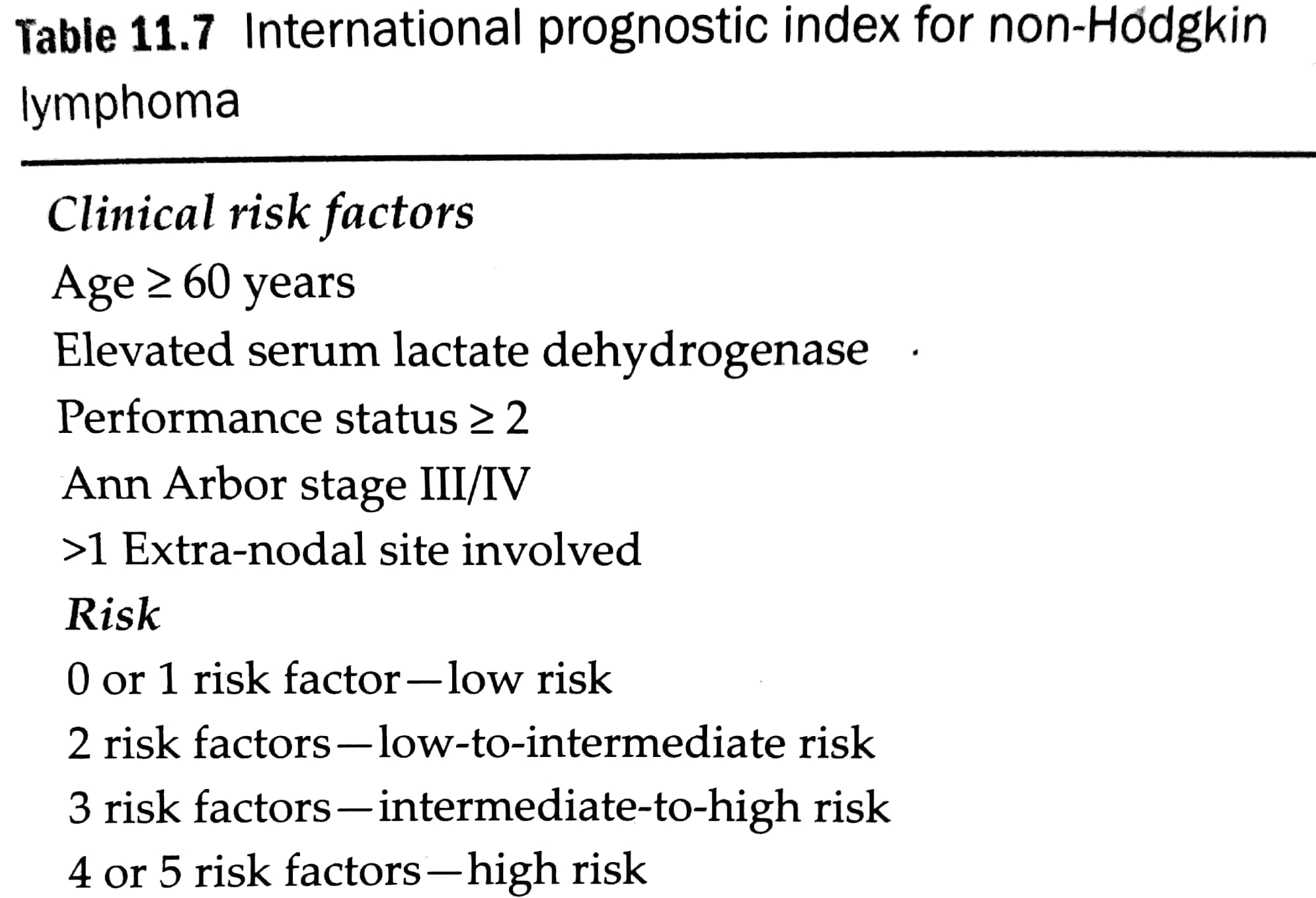 Follicular lymphoma being an indolent tumour has its own staging – follicular lymphoma international prognostic index.
Parameters – 
Hb <12 g/dl
LDH
No. of extra-nodal sites involved (>4)
0-1 risk factors : low risk
2 risk factors : intermediate
> 2 factors : high
Treatment
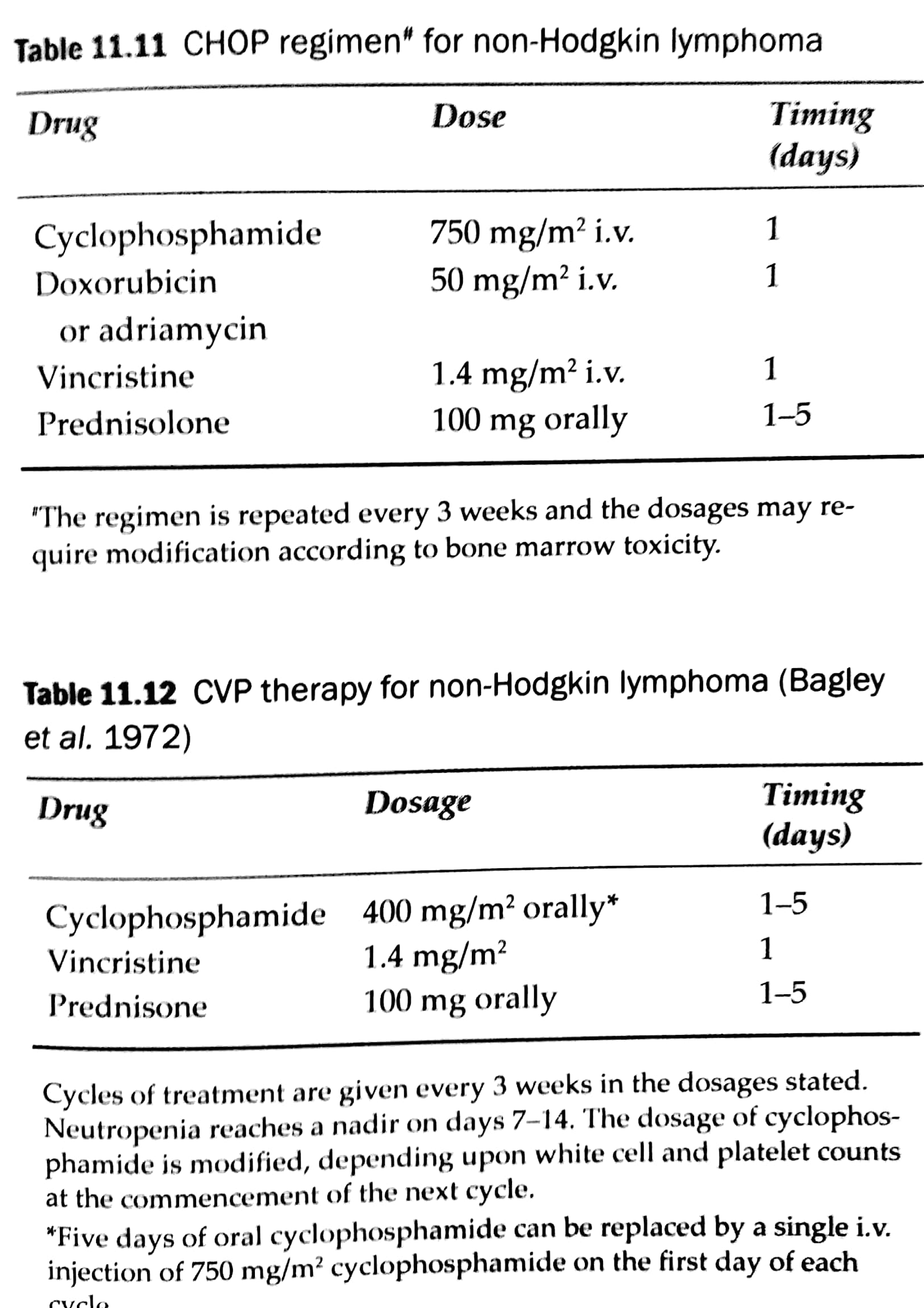 [Speaker Notes: Cyclophosphamide – alkylating agent causes cell apoptosis
Doxorubicin – antimititic and cytotoxic
Vincristine binds to the microtubular proteins – mitotic arrest]
DLBCL-
Most popular – CHOP+ Rituximab
Stage I/II (non-bulky) – 3-4 cycles 
Bulky II/III/IV – 6-8 cycles with/without subsequent field radiotherapy.
30-40% - refractory or relapse – salvage therapy
Autologous bone marrow transplant superior to salvage therapy in patients whose lymphomas are chemo-sensitive after relapse.
Follicular lymphoma – 
Responds well to chemotherapy and radiotherapy.
Asymptomatic – wait and watch.
Single agent - Chlorambucil/cyclophosphamide if treatment is required.
Or CVP or CHOP
Localised – field radiotherapy
Remission - Addition of interferon alpha
Relapse – Rituximab
Or bedamustine with rituximab
[Speaker Notes: Interferon alpha – increases survival
Transformation to DLBCL – poorer prognosis. Initial treatment with R-CHOP – rate of histological progression seems to be decreasing.

Chlorambucil  - interferes with DNA replication, apoptosis promoter.]
Chronic lymphoid leukaemia (CLL)– 
Cholarambucil alone or in combination.
Fludarabine based regimens are preferred
Anti-CD52 antibody – alemtuzimab but causes severe immunosuppression.
Young patients – bone marrow transplant considered but not very encouraging.
2 newer antibodies – Ofatumumab and Obinutuzumab
Others- Ibrutinib and idelalisib
[Speaker Notes: Ofatumumab anti CD20 – inhibits early B cell activation
Obinutuzumab anti CD20

Ibrutinib – brutons tyrosine kinase inhibitor
Idelalisib – phosphoinositide-3-kinase inhibitor
Both have anti-tumour effects.]
Marginal zone lymphoma – is localized hence responds to local therapy- radiation or surgery.
Mantle cell lymphoma – 
Intermediate behaviour hence does not respond to conventional chemotherapy.

Hyper C-VAD (cyclophosphamide, vincristine, adriamycin and dexamethasone) regimen in combination with rituximab.

Plus high dose methotrexate and cytarabine.

Bendamustine + rituximab
Thank you